MBA
Zarządzanie bankiem spółdzielczym
Management of co-operative bank
IV EDYCJA
Terminy zjazdów – Semestr 1
Zjazd I       -   03-04 listopada 2023 r.
Zjazd II     -   24-25 listopada 2023 r.
Zjazd III    -   08-09 grudnia 2023 r.
Zjazd IV    -   12-13 stycznia 2024 r.
Zjazd V      -   26-27 stycznia 2024 r.
Zjazd VI    -   02-04 lutego 2024 r.
		          (Uwaga - 3 dni!)
Terminy zjazdów – Semestr 2
Zjazd VII   -   23-24 lutego 2024 r.
Zjazd VIII -   15-16 marca 2024 r.
Zjazd IX    -   12-13 kwietnia 2024 r.
Zjazd X      -   26-27 kwietnia 2024 r.
Zjazd XI    -   10-11 maja 2024 r.
Zjazd XII  -   24-25 maja 2024 r. (WS)
Terminy zjazdów – Semestr 3
po wakacjach akademickich
- październik 2024 r. 
Miejsce zajęć
Collegium Godlewskiego Uniwersytetu Rolniczego w Krakowie Aleje Mickiewicza 21 Sala konferencyjna - nr 238 (II piętro)
Rozkład zajęć
piątki w godz. 13:00 – 20:00 
soboty w godz. 9:00 – 16:00

*zjazd VI (02-04.02.2024): pt. + sb. + niedziela 9:00 – 16:00
Parking
Wjazd na hasło: 
studia MBA
WiFi
SSID: URK-GUEST
Użytkownik: listopad23
Hasło: jypr0852

comiesięczna zmiana – aktualne hasła dostępu w harmonogramie zjazdu
https://mba.urk.edu.pl/
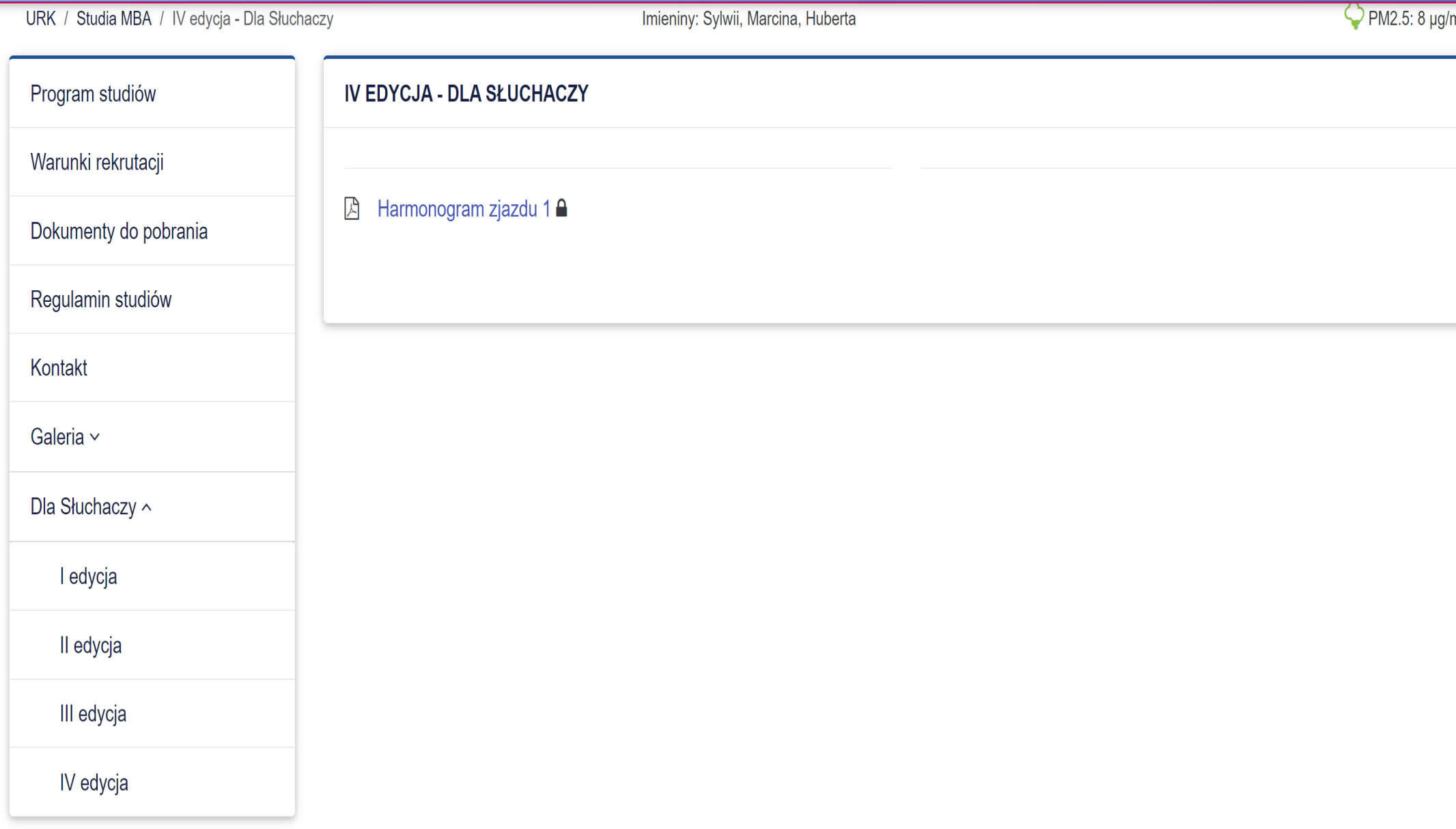 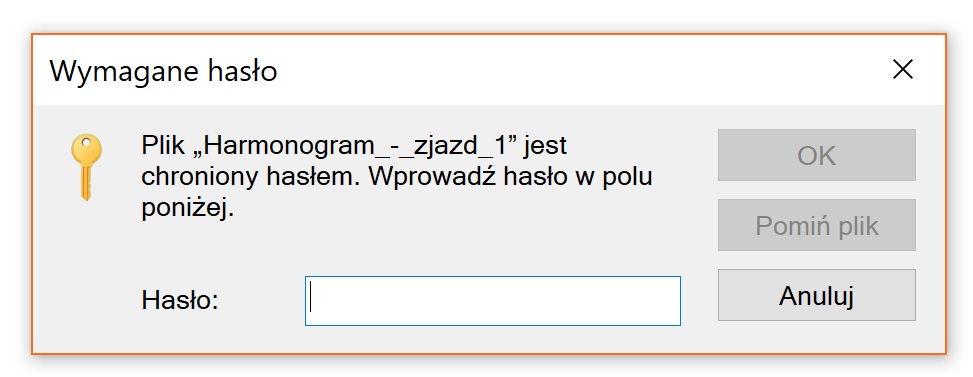 SluchaczMBA4%
Egzamin zaliczeniowy
Test jednokrotnego wyboru
1 godz. zajęć = 1 pytanie testowe

Łącznie   = 270 godz. (3 sem. = 3 egzaminy)
Semestr 1 = 90 godz.
Egzamin dyplomowy
Praca  dyplomowa 
+
Egzamin ustny składany 
przed komisją egzaminacyjną
Kontakt
dr hab. inż. Józef Kania
Kierownik Studium MBA
Telefon: +48 606 431 942

dr inż. Aleksandra Płonka – sekretarz 
telefon: +48 507 219 682e-mail: mba@urk.edu.pl
Dziękuję za uwagę!
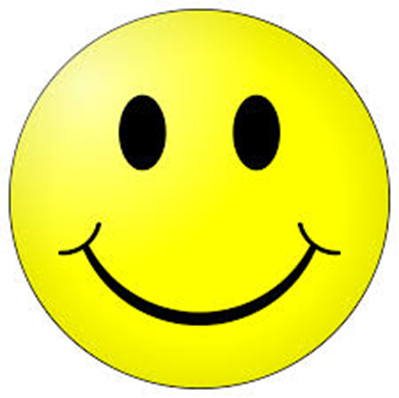